Välkommen
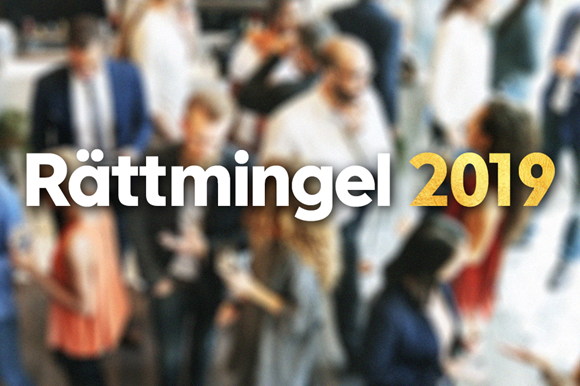 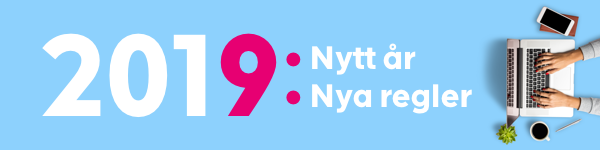 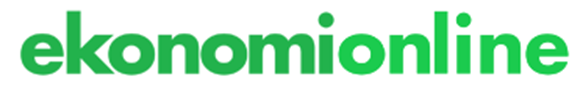 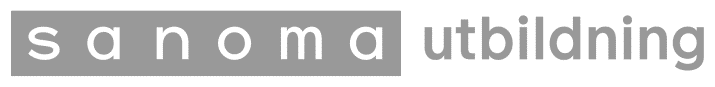 Rätt Arbetsrätt 
Louise D’Oliwa och 
Stefan Flemström
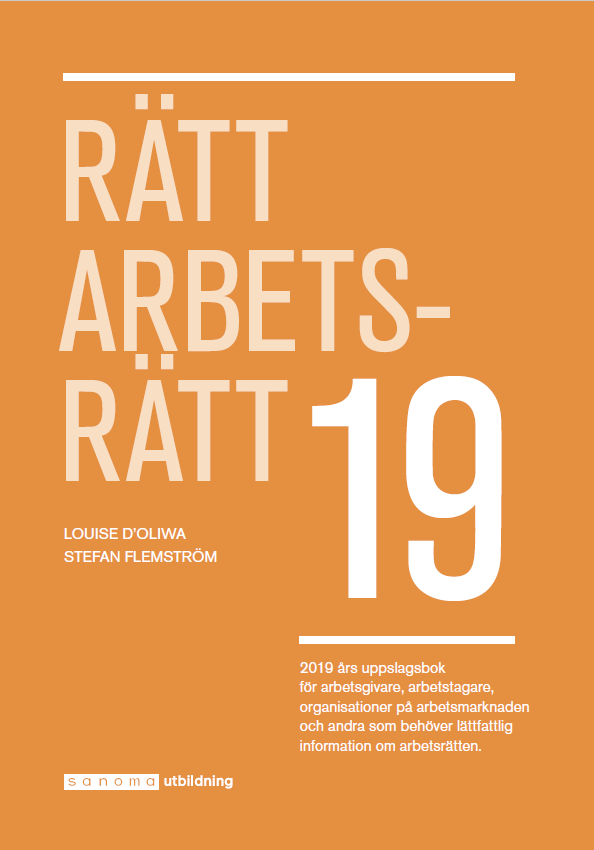 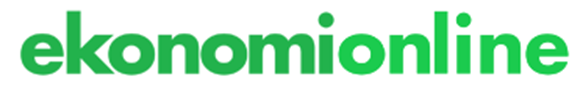 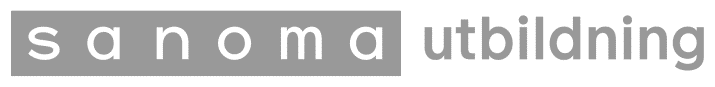 Vad kan vara diskriminering?


Sex olika former av diskriminering:


Direkt diskriminering
Indirekt diskriminering
Bristande tillgänglighet
Trakasserier
Sexuella trakasserier
Instruktioner att diskriminera
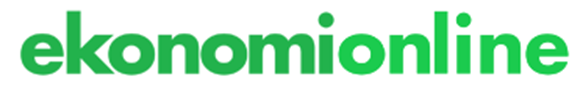 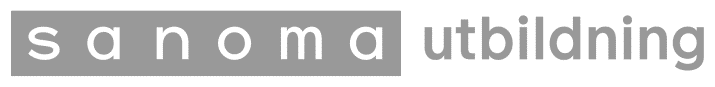 Direkt diskriminering


Att någon missgynnas genom att behandlas sämre än någon annan behandlas, har behandlats eller skulle ha behandlats i en jämförbar situation, om missgynnandet har samband med någon av diskrimineringsgrunderna

Krävs:
Missgynnande
Jämförbar situation
Samband med någon av de sju diskrimineringsgrunderna
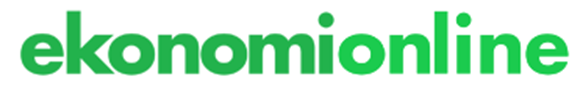 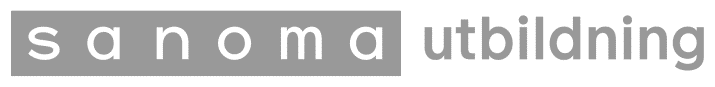 Indirekt diskriminering

Att någon missgynnas genom tillämpning av en bestämmelse, ett kriterium eller ett förfaringssätt som framstår som neutralt men som kan komma att särskilt missgynna personer med visst kön, viss könsöverskridande identitet eller uttryck, viss etnisk tillhörighet, viss religion eller annan trosuppfattning, viss funktionsnedsättning, viss sexuell läggning eller viss ålder, 

såvida inte bestämmelsen, kriteriet eller förfaringssättet har ett berättigat syfte och de medel som används är lämpliga och nödvändiga för att uppnå syftet
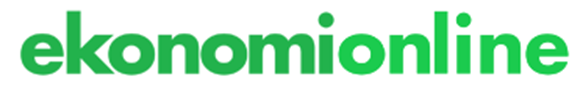 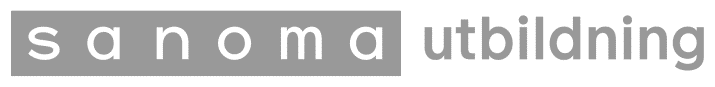 Indirekt diskriminering


Ej indirekt diskriminering om följande kriterier är uppfyllda:

Syftet med regeln eller rutinen är berättigat, det vill säga befogat och objektivt godtagbart. Syftet ska vara värt att skydda i sig och vara tillräckligt viktigt för att kunna få företräde framför principen om icke-diskriminering.
De medel som används är lämpliga och nödvändiga för att uppnå syftet. Det innebär att det inte finns andra alternativ eller medel för att uppnå syftet.
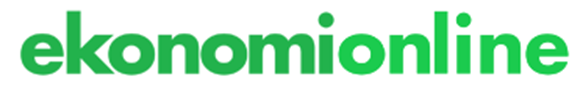 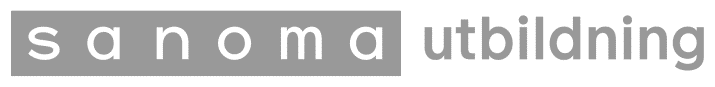 AD 2017 nr 65 – Diskriminering


En tandläkare har vid arbetet med patienter använt engångsärmar för att av religiösa skäl skyla sina bara armar inför män. Tandläkarens arbetsgivare har förbjudit användningen av engångsärmar. Fråga om tandläkaren därigenom utsatts för indirekt diskriminering.
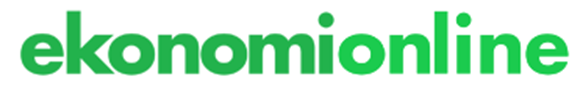 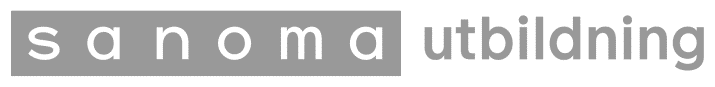 AD 2018 nr 19 – Krav på handhälsning


Tvisten gäller fråga om en skola direkt eller indirekt har diskriminerat en kvinnlig lärarvikarie framför allt genom att uppställa ett krav på att handhälsa även på manliga kollegor.
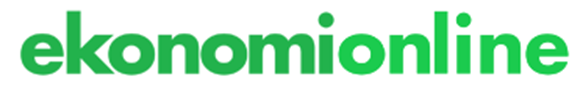 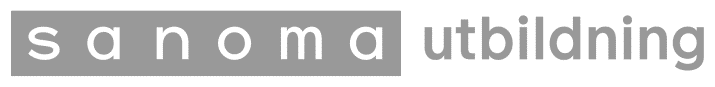 AD 2018 nr 51 – Krav på handhälsning


En kvinna gjorde en förfrågan om arbete som tolk hos ett företag som tillhandahåller tjänster som till exempel tolkning och översättning. Tolkföretaget har avbrutit rekryteringsförfarandet under en anställningsintervju eftersom tolken inte handhälsat på en manlig företrädare för företaget, med hänvisning till sin religion. Frågan i målet var om tolken blivit utsatt för indirekt diskriminering.
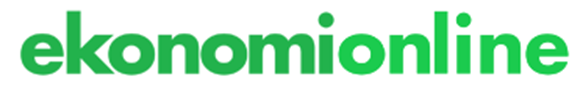 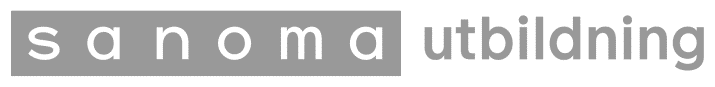 Checklista – förhindra trakasserier, sexuella trakasserier och repressalier

Aktiva åtgärder – förebygga diskriminering

Riktlinjer – tydliggör vad som inte accepteras på arbetsplatsen

Rutiner – Praktisk vägledning för de med arbetsgivaransvar
Vem kan den som känner sig utsatt vända sig till?
Vad måste arbetsgivaren göra vid kännedom om trakasserier?
Vem har ansvaret för att utreda händelsen/påståendet?

Utred och åtgärda uppkomna situationer
Skyldigheten att agera gäller såväl vid trakasserier från chefer som från medarbetare.
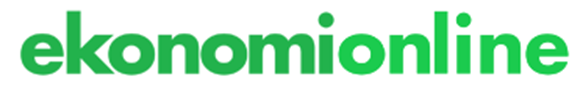 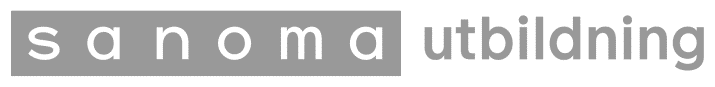 Ny lag om företagshemligheter


Trädde i kraft 1 juli 2018

Fler angrepp på företagshemligheter är otillåtna och förbjuds
Den som angriper en företagshemlighet ska betala skadestånd i fler fall

Sekretesskyddet för företagshemligheter i rättegång förstärks
Straffskalan för företagsspioneri skärps
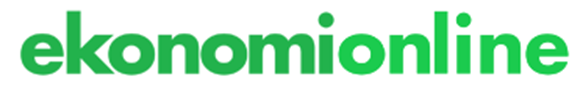 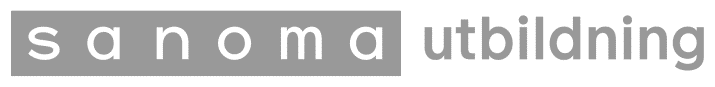 Ny lag om företagshemligheter

Information som kan skyddas enligt lagen är t.ex.:
Kundlistor 
Detaljerad prisinformation
Dokumentmallar
Tekniska uppgifter

För att inte arbetstagare ska känna sig hindrade att byta arbete klargörs det i lagen att arbetstagarnas personliga erfarenheter och färdigheter kan användas hos en ny arbetsgivare. 

Lagen skyddar inte ”know-how” och sådan allmän kunskap, erfarenhet och färdighet som de anställda tillgodogjort sig vid normal yrkesutövning.
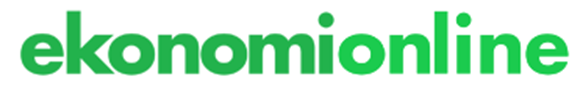 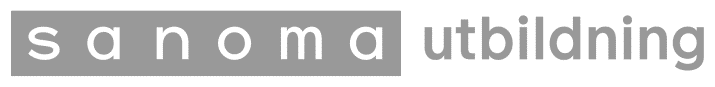 Ny lag om företagshemligheter

Aktiva åtgärder för hemligheter

För att information ska vara hemlig kräver den nya lagen två saker:

Informationen får inte vara allmänt känd hos eller lättillgänglig för personer i de kretsar som normalt sett handskas med den här typen av information (det motsvarar i princip vad som redan gäller).
Innehavaren ska ha vidtagit rimliga åtgärder för att hemlighålla informationen
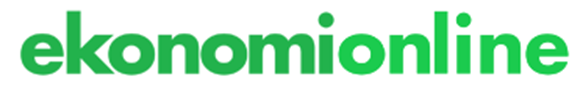 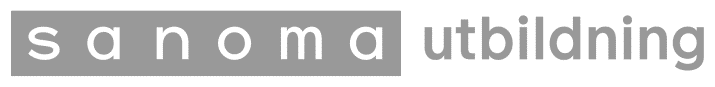 Ny lag om företagshemligheter

Punkt 2 forts.

Rimliga åtgärder kan vara att arbetsgivaren håller informationen hemlig genom exempelvis lagring i databaser eller på servrar som kräver inloggningsuppgifter.

Krav på aktivitet för alla bolag som vill vara säkra på att den interna informationen ska fortsätta att betraktas som företagshemligheter i lagens mening

Enligt den gamla lagen har det kunnat vara underförstått att viss information kan fortsätta vara hemlig och det har därför inte särskilt behövt påtalas (även om det så klart alltid har varit att rekommendera).
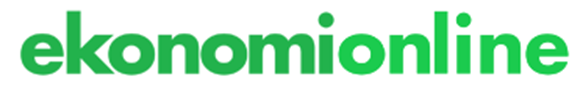 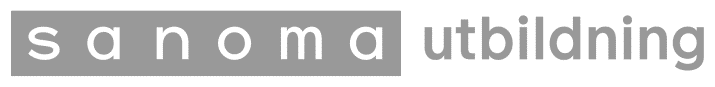 Ny lag om företagshemligheter

Punkt 2 forts.

Ändringen medför att viss information, som hittills har omfattats av den gamla lagen om skydd för företagshemligheter, inte längre skyddas av den nya lagen.

Enligt författarna till propositionen kommer det att handla om undantagsfall eftersom det borde ligga i företagets intresse att skydda hemligheter genom att vidta åtgärder för hemlighållandet.
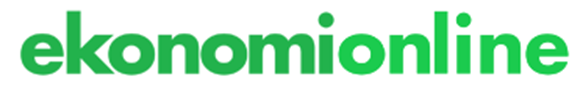 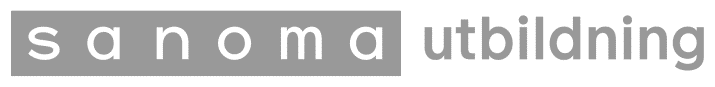 Ny lag om företagshemligheter


Vad är rimliga åtgärder?

Instruktioner till personal
Åtkomstbegränsning


Passivitet ej tillräckligt
Låta bli att själv sprida uppgifter ej heller tillräckligt
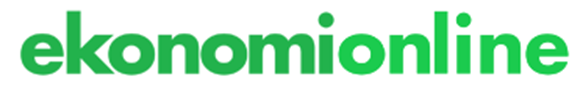 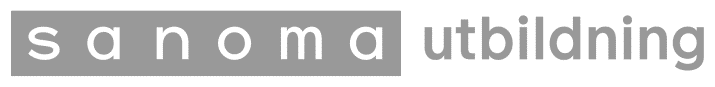 Ny lag om företagshemligheter

Punkt 2 forts.

Vad som utgör rimliga åtgärder får bedömas från fall till fall. 
Krävs inte att samtliga arbetstagare undertecknar sekretessåtaganden

Ju större risk för angrepp, desto större krav på åtgärder
Ju svårare det är för mottagaren att förstå att informationen är hemlig, desto högre krav på åtgärder

Vid stora och långvariga affärsrelationer räcker det med att påtala i början att informationen är hemlig
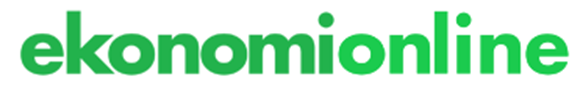 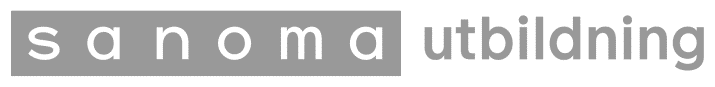 Ny lag om företagshemligheter

För att ansvar ska kunna utdömas enligt företagshemlighetslagen krävs:

1. Det ska handla om ett obehörigt angrepp på företagshemligheten, det vill säga att den anställde anskaffar eller bereder sig tillgång till hemlig information på ett sätt som denne inte får lov att göra. 
T.ex. när en anställd utan att ha tillåtelse skickar företagshemlig information till sin privata e-post.

2. Den anställde måste ha anskaffat företagshemligheten antingen med uppsåt eller av oaktsamhet. 

3. Den anställde visste – eller borde ha förstått – att företagsinformationen var hemlig.
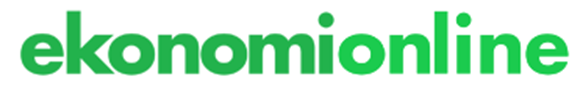 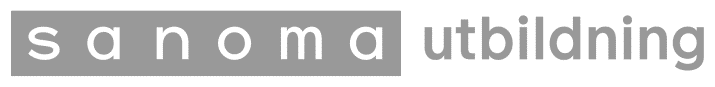 Ny lag om företagshemligheter

I jämförelse med den gamla lagen är det inte längre ett krav att den anställde faktiskt utnyttjar eller röjer företagshemligheten. 

Enligt den nya lagen är det skadeståndsgrundande att enbart angripa arbetsgivarens företagshemlighet. 

Redan när den anställde exempelvis kopierar bolagets företagshemliga information till sin privata molntjänst för att obehörigen ta med sig informationen kan denne bli skadeståndsskyldig.
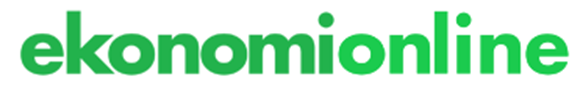 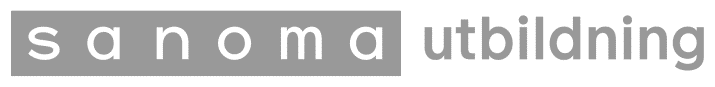 Ny lag om företagshemligheter

Skyddet gäller även efter att personerna har slutat men det krävs synnerliga skäl

Synnerliga skäl kan exempelvis vara att en anställd under sin anställningstid förbereder och planerar att utnyttja och röja information direkt efter att anställningen upphört. 

Ett systematiskt och uppsåtligt agerande i samband med att anställningen upphör anses utgöra synnerliga skäl, även om själva brottet mot företagshemlighetslagen inträffar efter att anställningen har upphört.
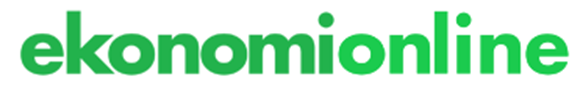 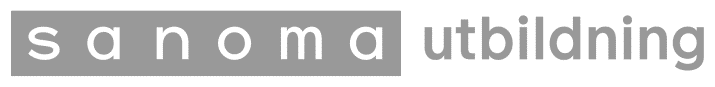 Ny lag om företagshemligheter

Checklista

Se över ert befintliga skydd – vilka företagshemligheter har ni och vad betyder de för er?

Se över begränsningen avseende de som har tillgång till informationen – Skalskydd och kryptering?

Viktigt med information och utbildning till anställda om 
Företagshemligheter
Vilka är dem?
Vad betyder de för er?
Varför är det viktigt att informationen förblir hemliga?

Skriftliga sekretessåtaganden + handlingsplan vid angrepp på företagshemlighet
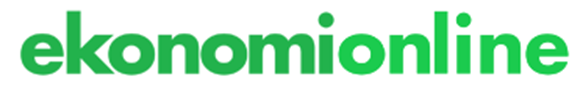 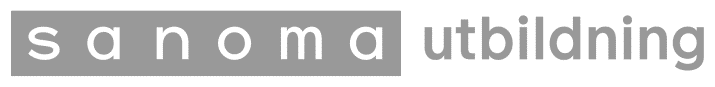 Ny lag om företagshemligheter

Checklista

Åtagande om sekretess i anställningsavtalet (förenat med vite)?
Möjligt att avtala om sekretess som gäller även efter att anställningsavtal träffats

Att göra om man misstänker att en arbetstagare som sagt upp sig kommer att agera illojalt:

Överväg åtgärder som ev att stänga av personen från företagets nätverk
Begär in arbetsredskap (arbetstelefon, arbetsdator som tillhör AG)
Bevisning i arbetsredskapen som kan säkras?

Det ställs höga krav ställas kring bevisning för skadestånd från en tidigare anställd för brott mot den nya lagen.
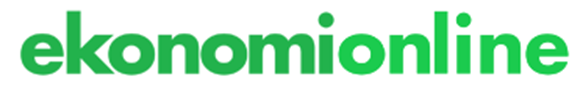 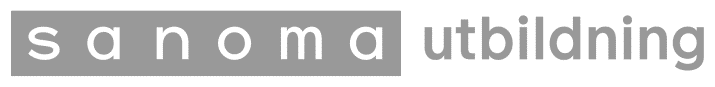 Tack för att ni lyssnade!

Advokat Louise D’Oliwa

Advokatbyrån D’Oliwa
070 541 00 42
louise@doliwa.se
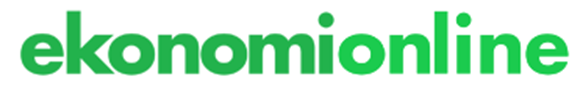 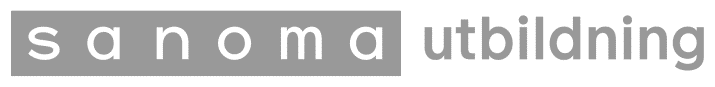